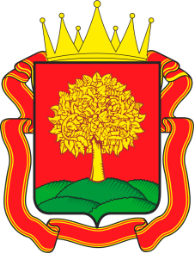 Управление лесного хозяйства 
Липецкой области

Итоги работы за 2020 год
Выполнение противопожарных мероприятий в 2020 году
Выполнение противопожарных мероприятий в 2020 году
Выполнение противопожарных мероприятий в 2020 году
Освоение средств бюджетов по состоянию на 01.01.2021 г., тыс.руб.
Финансирование регионального проекта «Сохранение лесов»
НП «Экология»
Общий объем финансирования в 2020 году, тыс.руб.
Исполнение бюджетов
Всего  -  99,9%

ФБ       -  100 %

ОБ        -  99,5 %
Исполнение РП
ФБ       -  100 %

ОБ        -  100 %
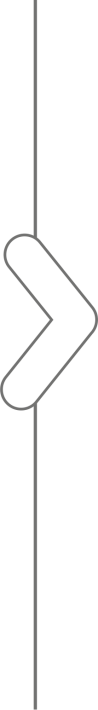 64 737,5
тыс.руб.
Областной бюджет
Федеральный бюджет
Исполнение мероприятий проекта
Освоено
на 01. 01. 2021
План
Мероприятия
Приобретено лесохозяйственной техники и оборудования
Оснащение учреждений техникой для лесовосстановления
6ед.
0,569
млн. руб.
0,569
млн. руб.
29ед.
Приобретено  лесопожарной техники и оборудования
Оснащение учреждений лесопожарной техникой и оборудованием
14,18
млн. руб.
14,18
млн. руб.
16,7 
млн. руб.
Увеличение площади лесовосстановления и лесоразведения 
на землях лесного фонда
16,7
млн. руб.
301,3га
Увеличена площадь лесовосстановления и лесоразведения
Сформирован запас
 лесных семян
4,3 тонны
_
_
Заготовлено семян
Ключевой показатель 2020 г.:
 Отношение площади лесовосстановления и лесоразведения к площади вырубленных и погибших лесных насаждений
66,8 % (план 57,5)
Собственные доходы лесхозов области  в 2020 году, тыс.руб.
Всего  -  159,7 млн.руб.
Рост к  2019 г. -  на 18,4%
Выполнение плана по доходам, %
снижение  -  на 0,9%
Структура доходов, млн.руб.
6%
59%
-  от реализации древесины
-  от переработки
-  от прочей деятельности
-  факт
-  План
Средняя заработная плата по учреждениям в 2020 году, руб.
В среднем по области  
  35 800руб.
105,8%
В среднем по лесхозам
  27 848руб.
114%
95%
89%
100%
103%
111%
!
Пороговое значение для ВПРМ
28554
-  2019 год
-  2020 год